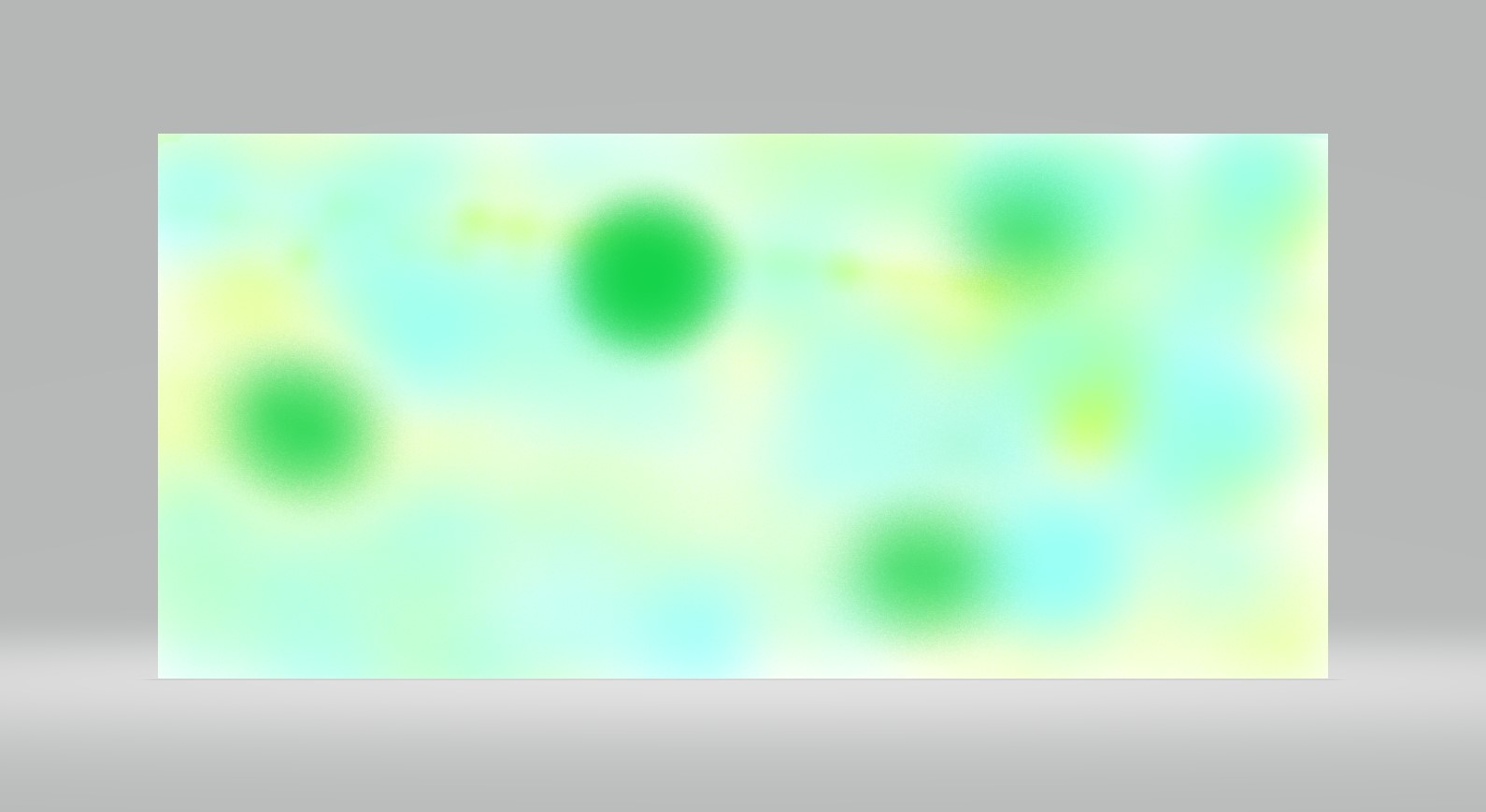 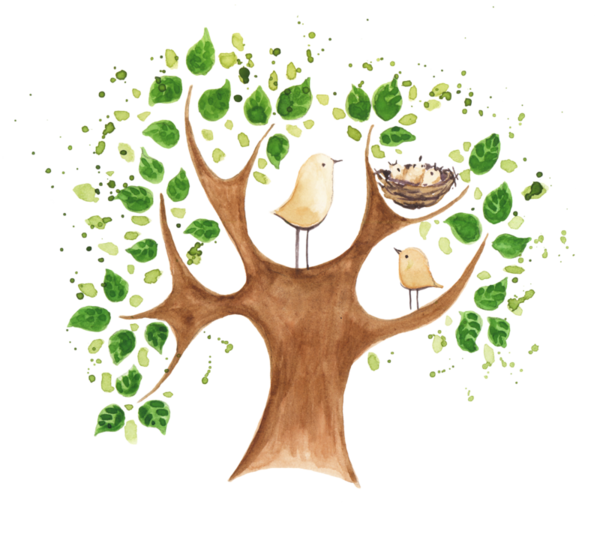 Nature y es-tu ?
Dans la Classe de :……
………………………………………
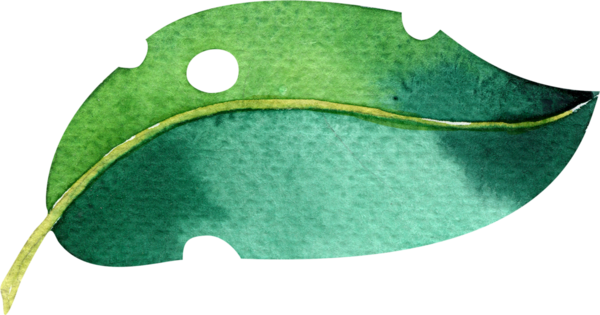 Enseignant :……
…………………………………………………………………………………………………..
ReCreatisse.com
[Speaker Notes: ReCreatisse.com]
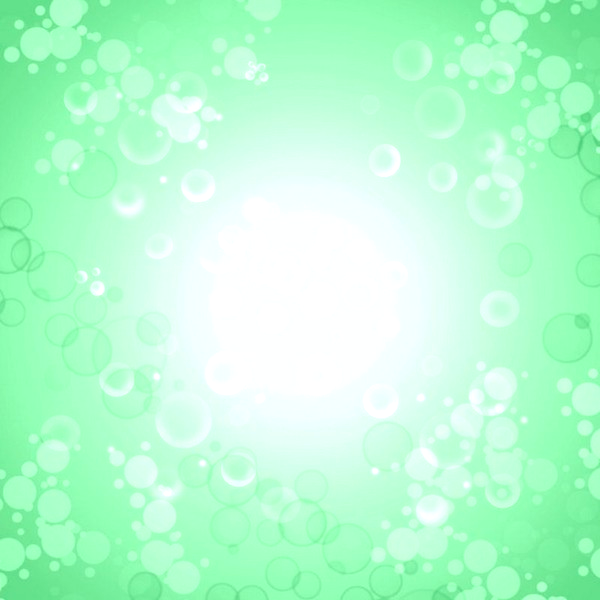 Nature y es-tu ?
Dans la Classe de :……
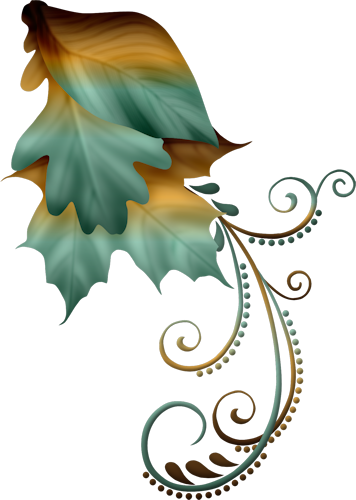 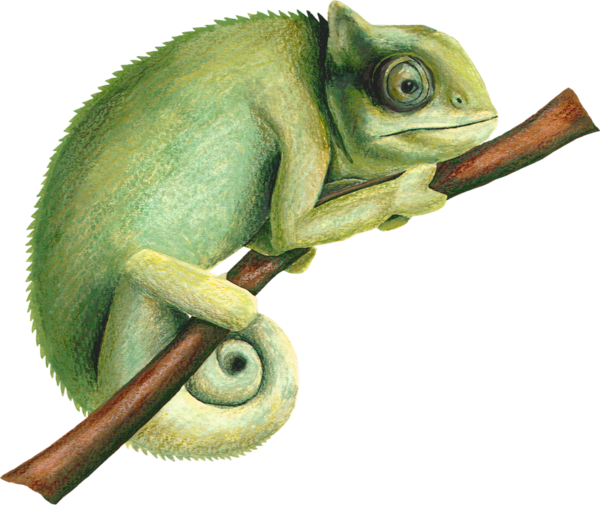 ………………………………………
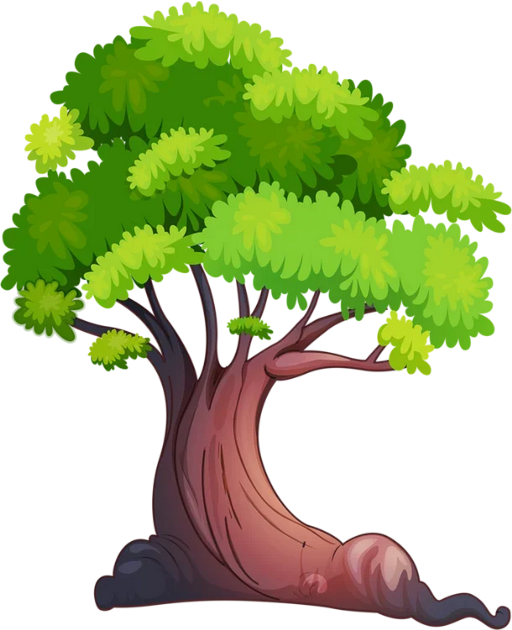 Enseignant :……
…………………………………………………………………………………………………..
ReCreatisse.com
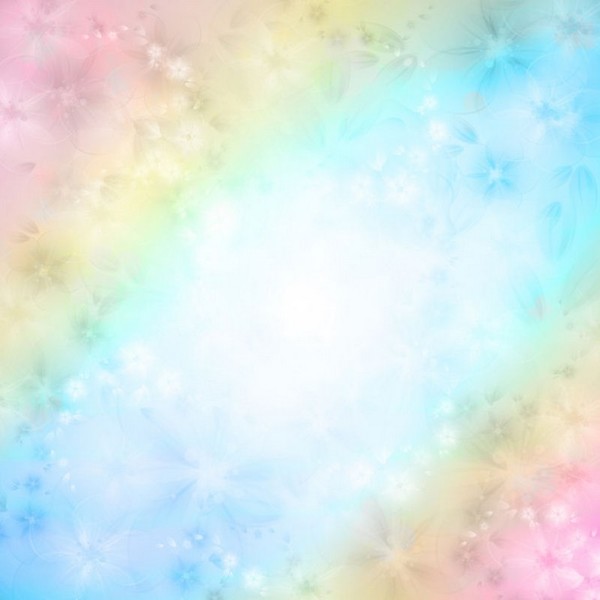 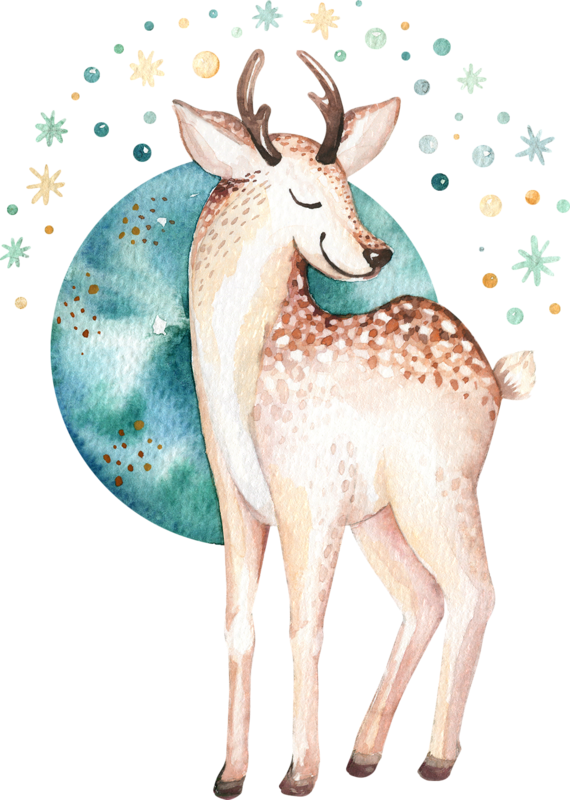 Nature y es-tu ?
Dans la Classe de :……
………………………………………
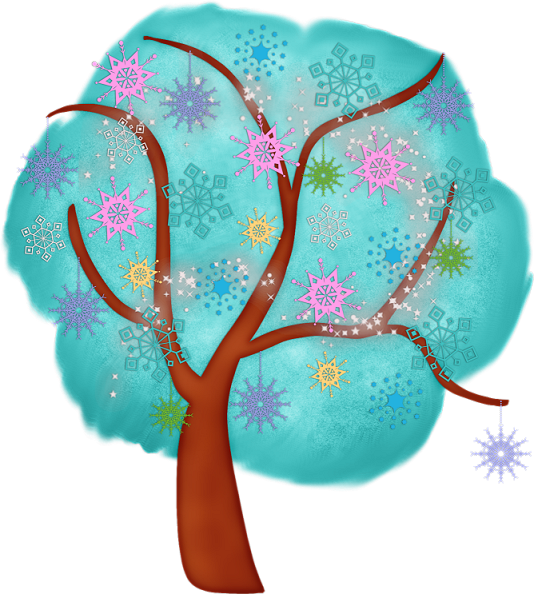 Enseignant :……
…………………………………………………………………………………………………..
ReCreatisse.com
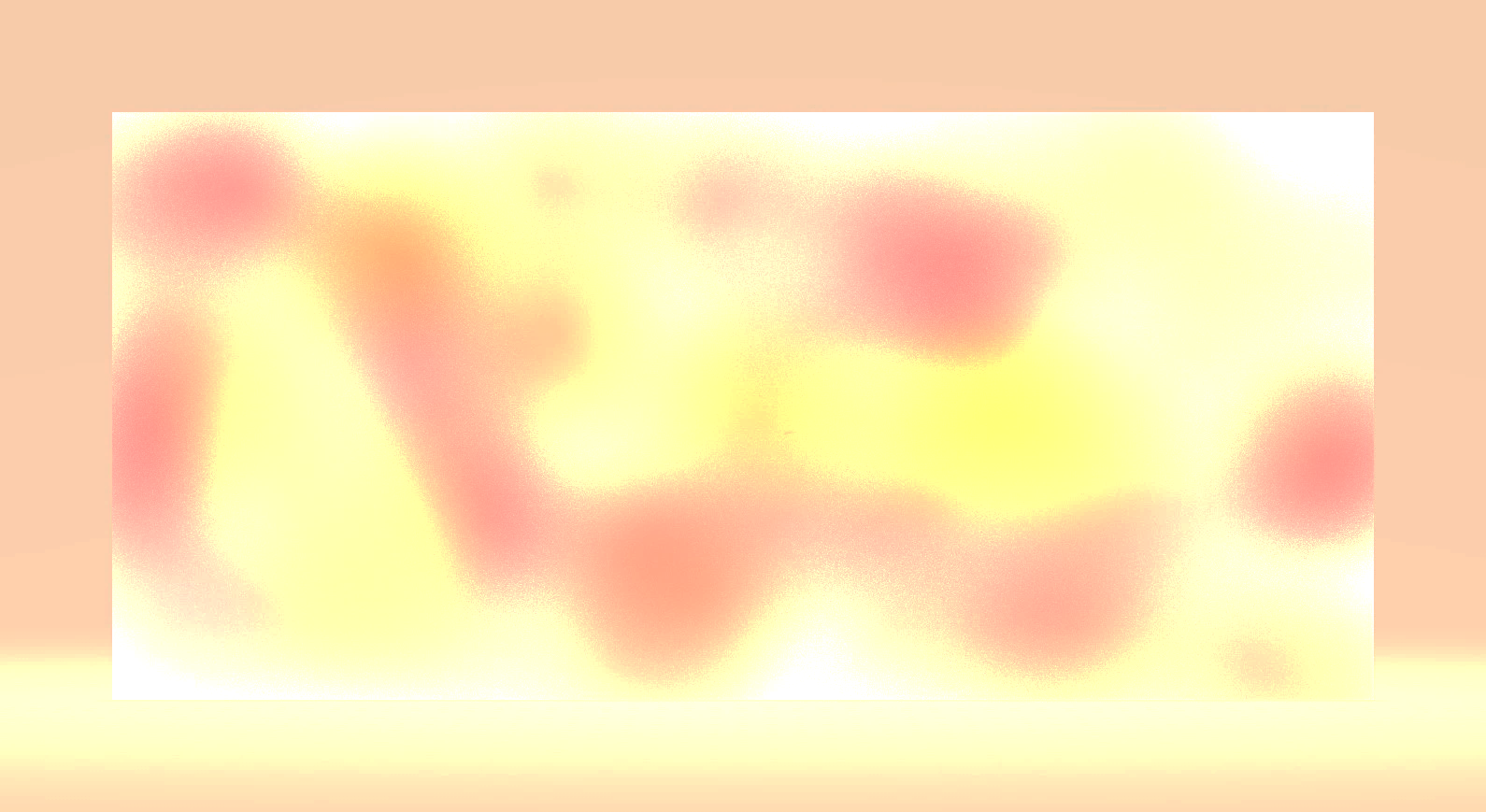 Nature y es-tu ?
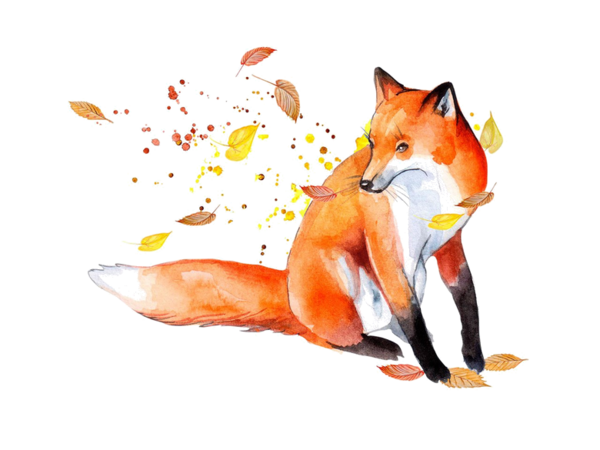 Dans la Classe de :……
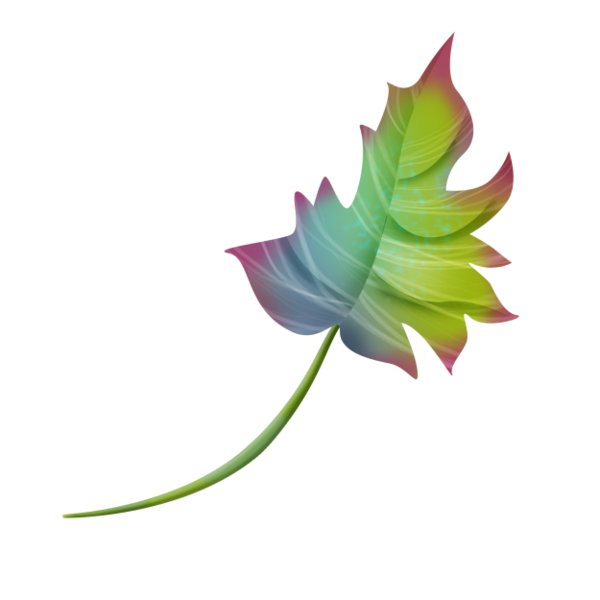 ………………………………………
Enseignant :……
…………………………………………………………………………………………………..
ReCreatisse.com
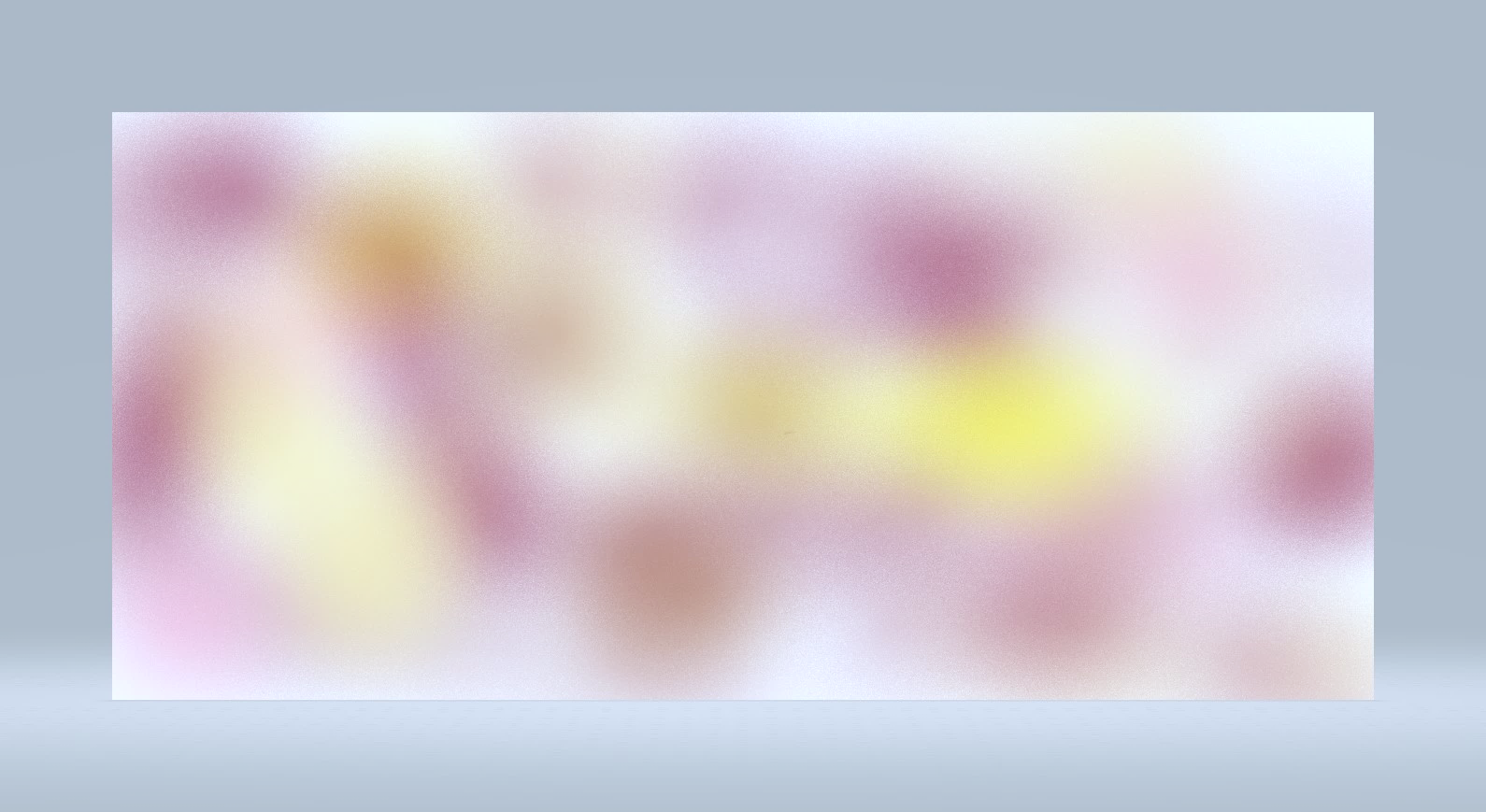 Nature y es-tu ?
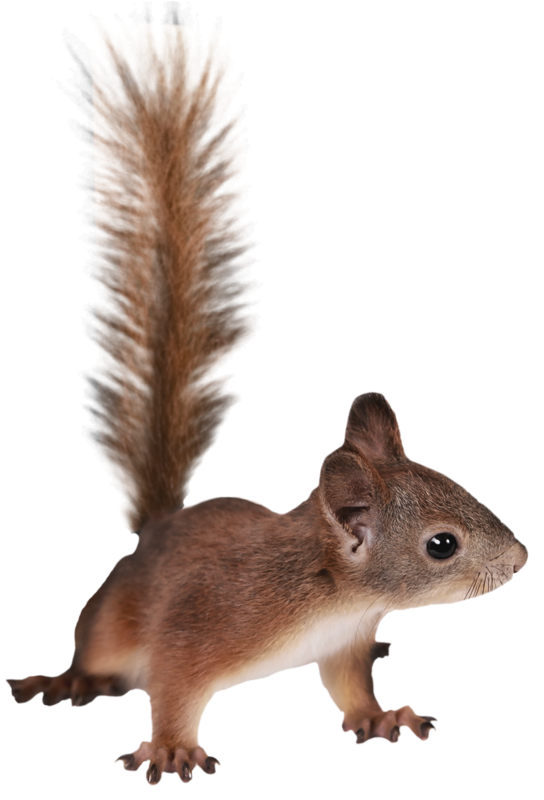 Dans la Classe de :……
………………………………………
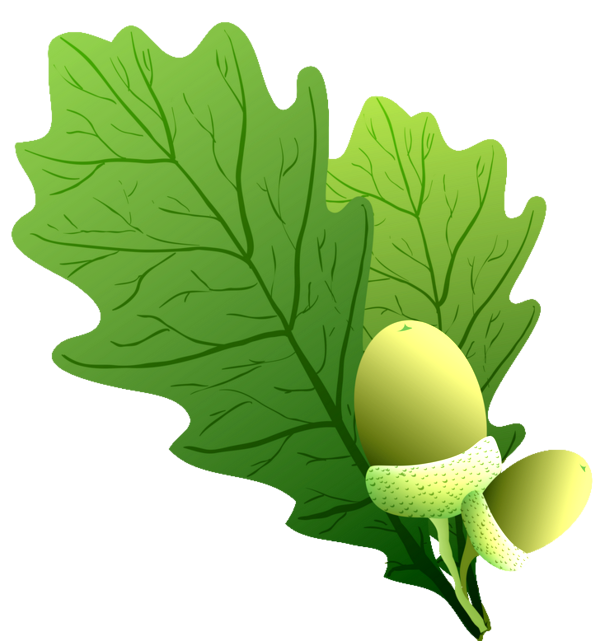 Enseignant :……
…………………………………………………………………………………………………..
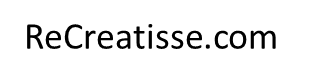